وسائل  الأرشاد النفسي الألكتروني
فيس بوكFacebook ‏ يعتبر أشهر وسائل التواصل الاجتماعي، ويمكن تعريفه بأنه شبكة اجتماعية كبيرة،  فالمستخدمون بإمكانهم الانضمام إلى الشبكات التي تنظمها  الجامعة أو الكلية أو القسم أو جهة العمل أو المدرسة  ، وذلك من أجل الاتصال بالآخرين والتفاعل معهم. كذلك، يمكن للمستخدمين إضافة أصدقاء إلى قائمة أصدقائهم وإرسال الرسائل إليهم، وأيضًا تحديث ملفاتهم الشخصية وتعريف الأصدقاء بأنفسهم.  ويشيراسم الموقع إلى نوع النشاط .
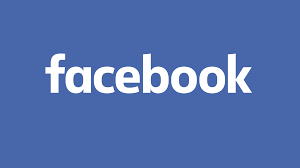 واتسابWhatsApp ‏ هو تطبيق تراسل فوري   متعدد المنصات للهواتف الذكية، ويمكن بالإضافة إلى الرسائل الأساسية للمستخدمين إرسال الصور والرسائل الصوتية والفيديو والوسائط.
تأسس واتساب في عام 2009
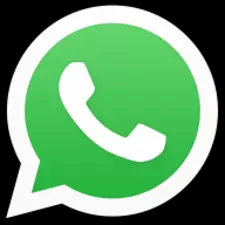 الفايبرViber ‏ هو تطبيق يعمل على الهواتف الذكية متعدد المنصات (أندرويد، و ios، وبلاك بيري، وويندوز فون)، يتيح للمستخدمين المراسلة الفورية وإجراء مكالمات هاتفية مجانية وإرسال رسائل (نصية، صور، فيديو، صوت) بشكل مجاني إلى أي شخص لديه هذا البرنامج،
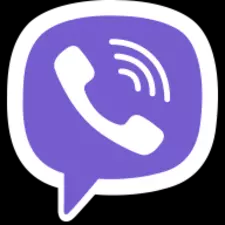 البريد الألكتروني :أصبح مبنيا على مبدأ التخزين والتمرير، حيث تُحفظ الرسائل الواردة في صناديق بريد المستخدمين ليطلعوا عليها في الوقت الذي يشاؤون.
مميزات البريد الإلكتروني
إمكانية إرسال رسالة إلى عدة متلقين.
إرسال رسالة تتضمن نصا صوتيا أو فيديو والصور والخرائط.
السرعة في إرسال الرسائل حيث لا تستغرق إرسال الرسالة بضع ثوانٍ فقط لكي تصل إلى المرسل إليه وفي حال عدم وصول الرسالة فإن البرنامج يحيط المرسل علما بذلك.
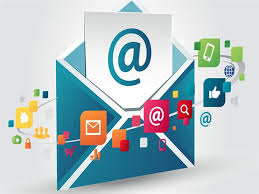 رسائل البريد الإلكتروني سهلة الاستخدام، حيث يمكنك تنظيم المراسلات اليومية، وإرسال واستقبال الرسائل الإلكترونية. رسائل البريد الإلكتروني سريعة، ولا يوجد أي شكل آخر من أشكال التواصل المكتوب بالسرعة التي تصل إلى البريد الإلكتروني، حيث يتم تسليمها في وقت واحد في جميع أنحاء العالم. لغات بسيطة ورسمية تستخدم في البريد الإلكتروني. يمكننا استخدام الصور وإرسال بطاقات عيد ميلاد أو رسائل إخبارية من خلال رسائل البريد الإلكتروني.
Telegram هو أحد التطبيقات التي تعمل باستمرار على توسيع قاعدة المستخدمين الخاصة بها ؛ كل ذلك بفضل سياساتها التي تعتمد على خصوصية المستخدم. هذا هو ما يجعل هذا التطبيق يبرز بين منافسيه.
مميزات Telegram :
تشفير الرسائل وميزة التدمير الذاتي
تخزين قائم على السحابة الشخصية
خالي تماما من أي إعلانات
إيقاف تشغيل الإشعارات , وقفل محادثات معينة
إنشاء قنوات بعدد مستخدمين كبير
للتحميل Android and iOS
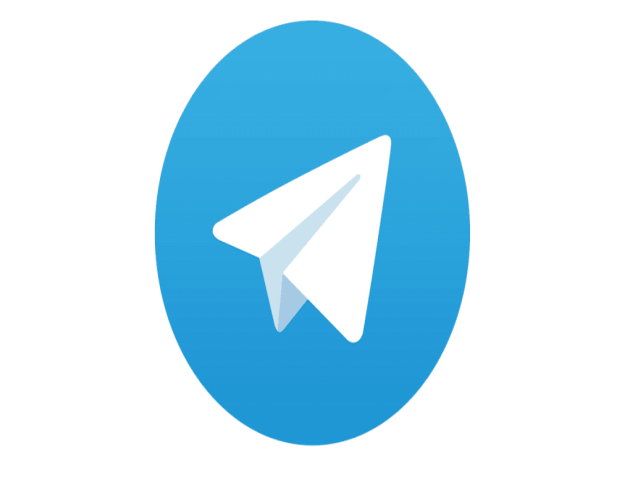 . Meetup
يعد Meetup هو ثاني أفضل تطبيقات التواصل الأجتماعي على قائمتنا مما سيجعله ذو شعبية كبيرة في عام 2020. ويهدف التطبيق إلى الجمع بين الأشخاص عبر المدن. يعمل التطبيق على فكرة بسيطة ، “عندما نلتقي وننفذ الأشياء التي تهمنا ، نحن في أفضل حالاتنا”.
مميزات Meetup :
خيار لاستكشاف المجموعات والأحداث حسب الفئة
احفظ الأحداث التي تهتم بها وراجعها لاحقًا
المناقشات والرسائل داخل التطبيق
سهولة التبديل بين المواقع
خيار لتخصيص وجدولة الأحداث
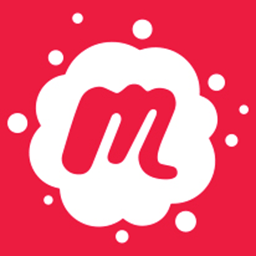 كيف يمكن الأستفادة من الأرشاد النفسي الألكتروني
يمكن الأستفادة من خدمات الأرشاد النفسي الألكتروني حالياً من خلال أفتتاح مركز للأرشاد النفسي الألكتروني في كل كلية  من كليات الجامعة لتقديم المساعدة والخدمات الأرشادية النفسية والوقائية لمعالجة المشكلات التي تواجه الطلبة في مجال :
1-التعليم الألكتروني من تقديم المعلومات التقنية حول كيفية االدخول الى الصفوف الألكترونية من خلال المحاضرات الأرشادية الفردية والجماعية.
2- تشجيع الطلبة على التعليم الألكتروني من خلال المنشورات والملصقات الألكترونية.
3- تقديم المساعدة  الأرشادية للوقاية من الأمراض الوبائية الخطر من خلال مجموعة من النصائح والتوجيهات.
4- تقديم المساعدة الضروية الى أعضاء الهيئات التدريسية حول كيقية أستخدام المنصات الألكترونية وكيفية تقديم المحاضرات الألكترونية.
5- معالجة المشكلات النفسية والآسرية والدراسية من خلال الأرشاد الفردي عن بعد.
التوصيات
1- تفعيل مركزالأرشاد النفسي الألكتروني في كلية التربية الأساسية .
2- فتح مركز للأرشاد النفسي الألكتروني في كل كلية لتقديم الخدمات الأرشادية والنفسية والمعلوماتية .
3- أفتتاح مركز على مستوى الجامعة لتقديم المساعدة الضرورة بشكل موحد الى كل الطلبة للدراسات الصباحية والمسائية والعليا.
4- مشاركة أساتذة أطباء من كلية الطب قسم صحة المجتمع في الأرشاد الصحي الوقائي من خلال المحاضرات الجماعية.
التوصيات
5- مشاركة أساتذة متخصصين في الفايروسات من كلية العلوم قسم علوم الحياة لتقديم المحاضرات الوقائية عن مخاطر انتقال وانتشار فايروس (كوفيد 19).
6- مشاركة أساتذة متخصصين في المناعة من كلية العلوم قسم علوم الحياة لتقديم المحاضرات الوقائية  لتقوية مناعة الجسم من فايروس (كوفيد 19).
7-مشاركة أساتذة متخصصين في تكنولوجيا المعلومات والأتصالات الرقمية من قسم الحاسبات لتقديم المحاضرات الأرشادية الجماعية للطلبة والى اعضاء الهيئات التدريسية حول كيفية أستخدام التطبيقات في التعليم الألكتروني مثلاً classroom ،zoom
8- تقديم المساعدة الضرورية للطلبة الذين لم يستطيعوا الدخول للصفوف الألكترونية المتواجدين في أماكن خارج تغطية شبكات الأنترنيت.
9- العمل على حل المشاكل النفسية للطلبة نتيجة الحظر الأجباري من قيل متخصصين في الأرشاد النفسي.
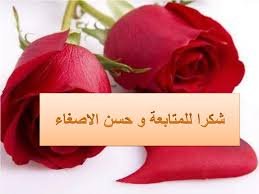